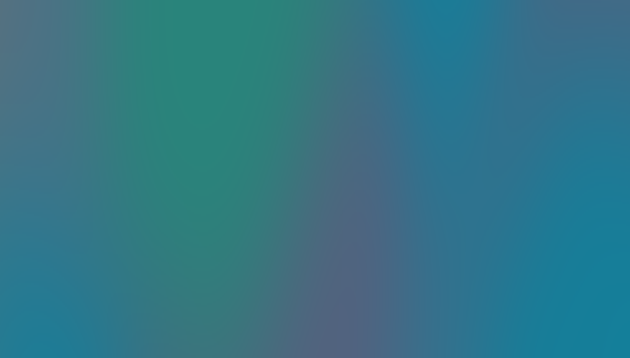 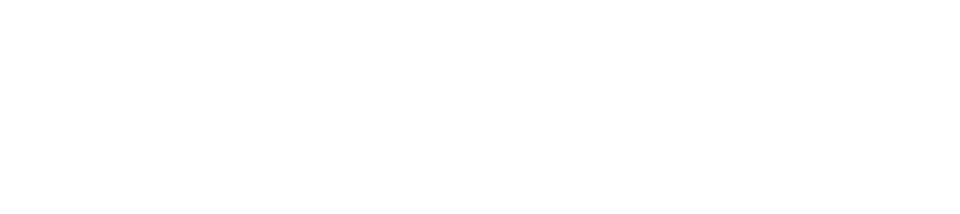 Welcome & Opening Remarks
Gregory Germino
Deputy Director, NIDDK
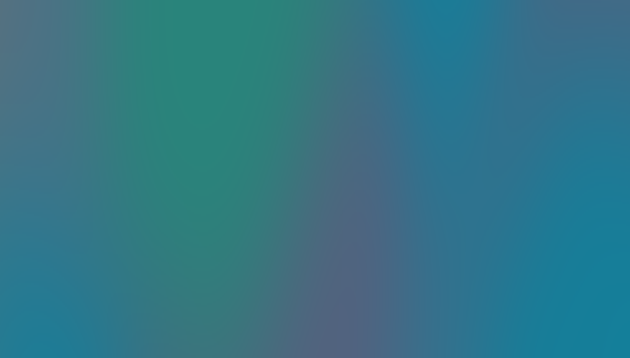 Aligning Strategic Plan Objectives
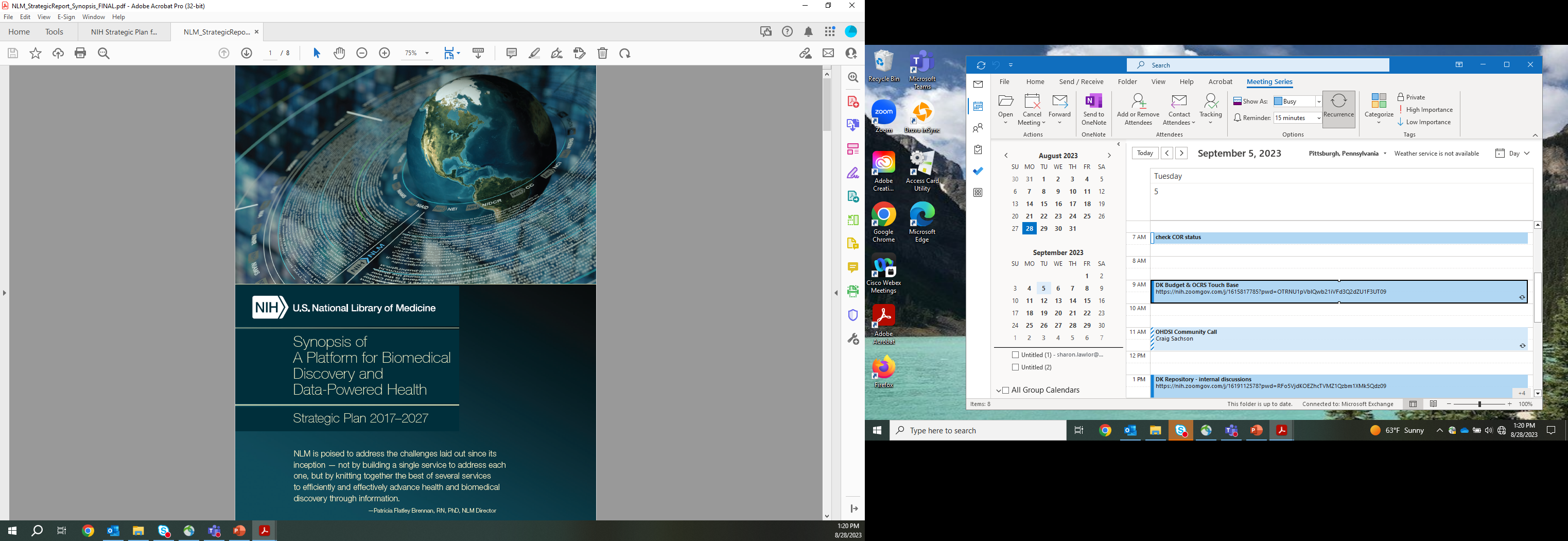 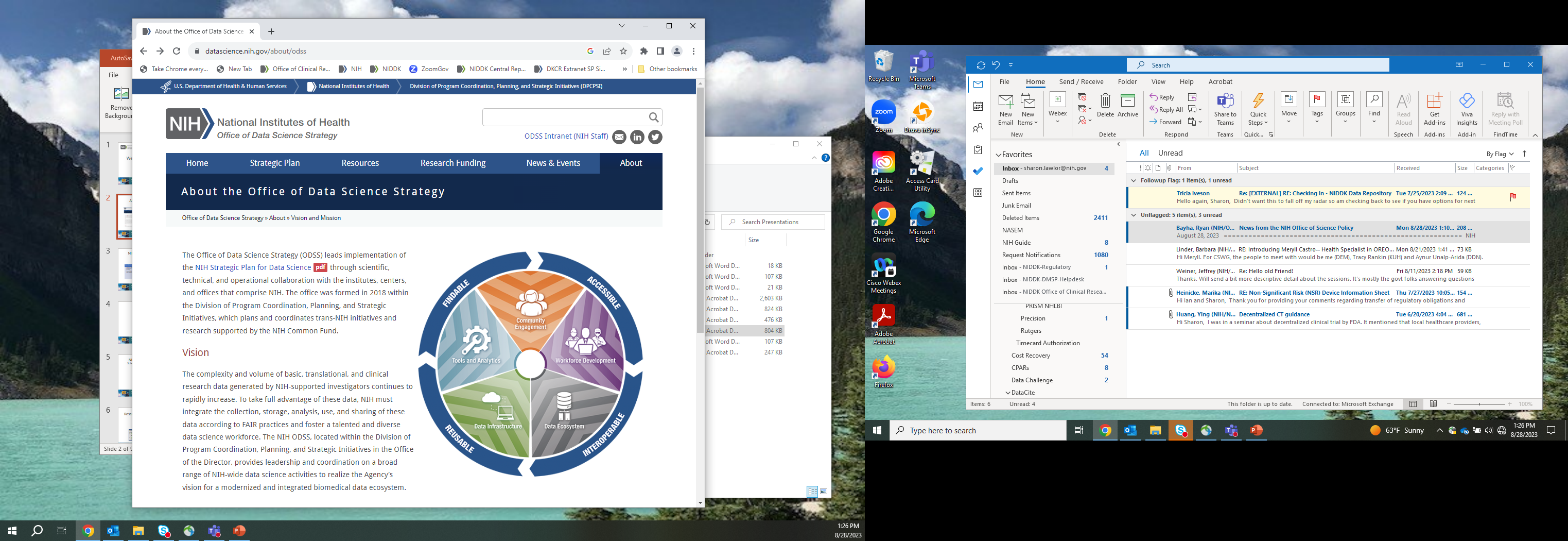 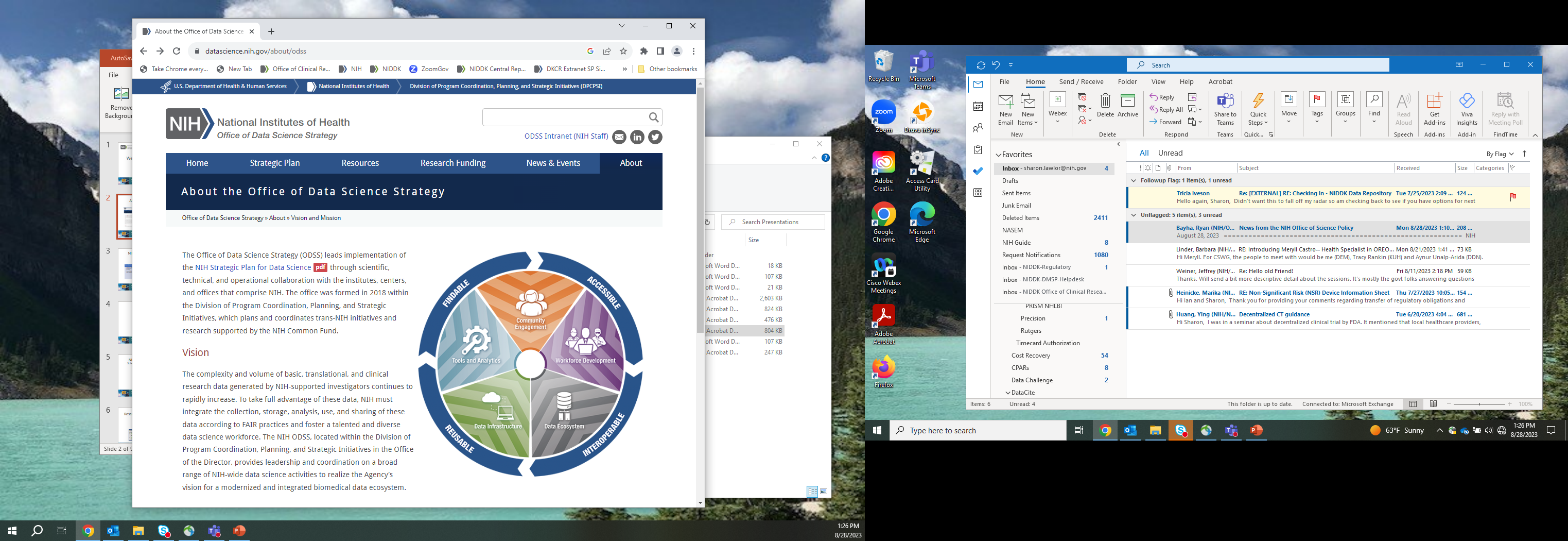 NIH Strategic Plan for Data ScienceGoals and Objectives
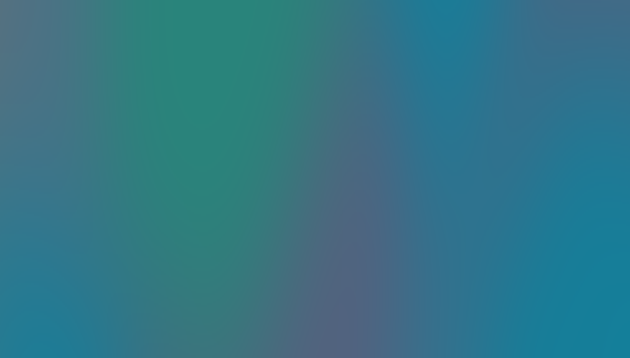 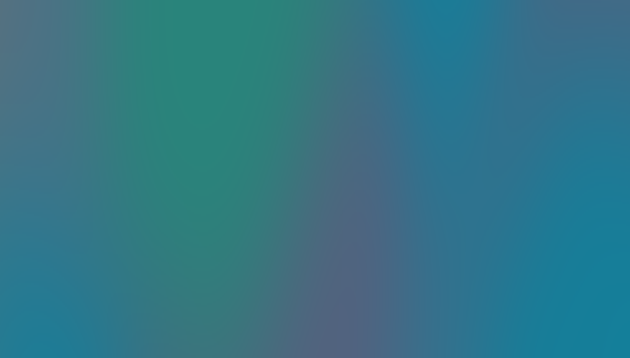 NLM Strategic Plan Goals
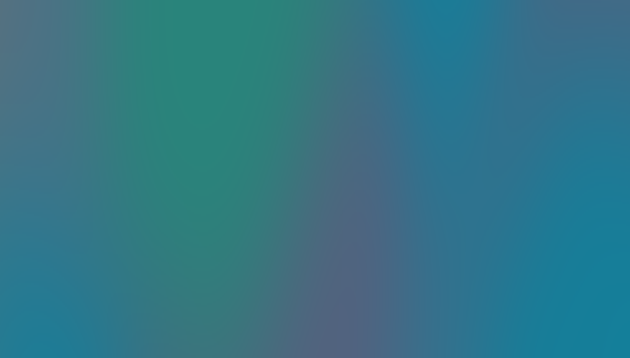 NIDDK Strategic Plan for Research
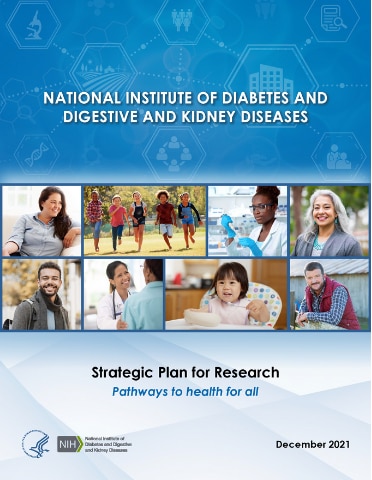 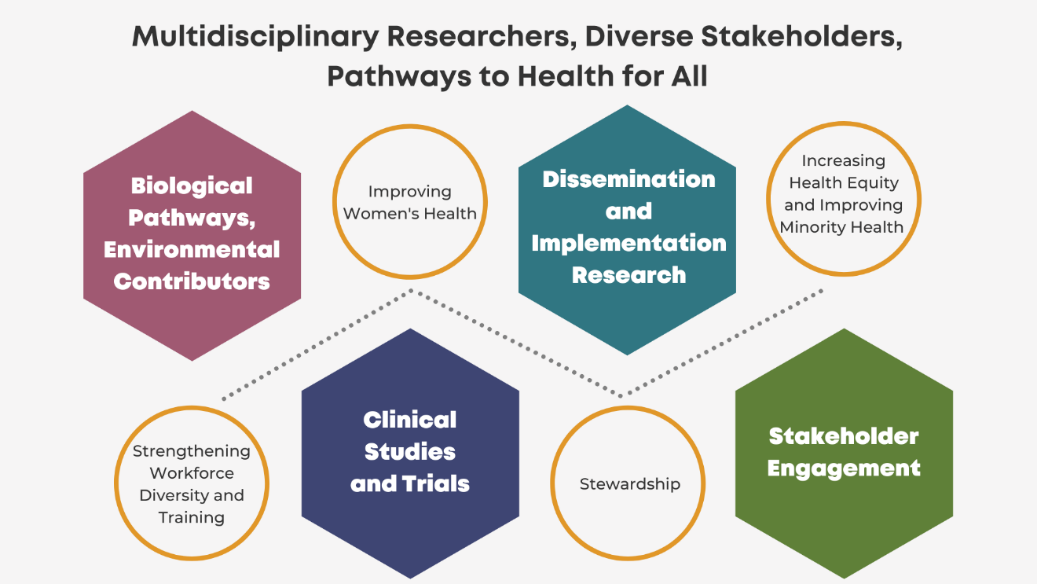 https://www.niddk.nih.gov/about-niddk/strategic-plans-reports/niddk-strategic-plan-for-research
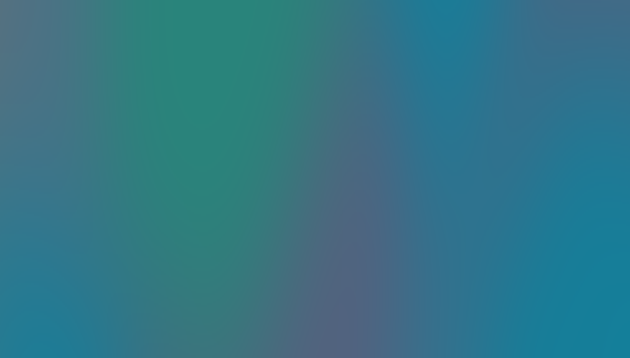 Research Opportunities
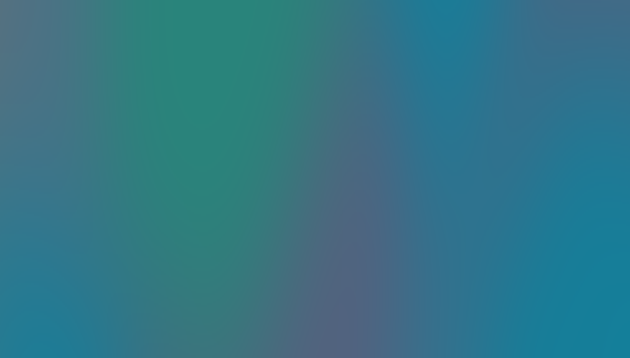 Scientific Stewardship Opportunities
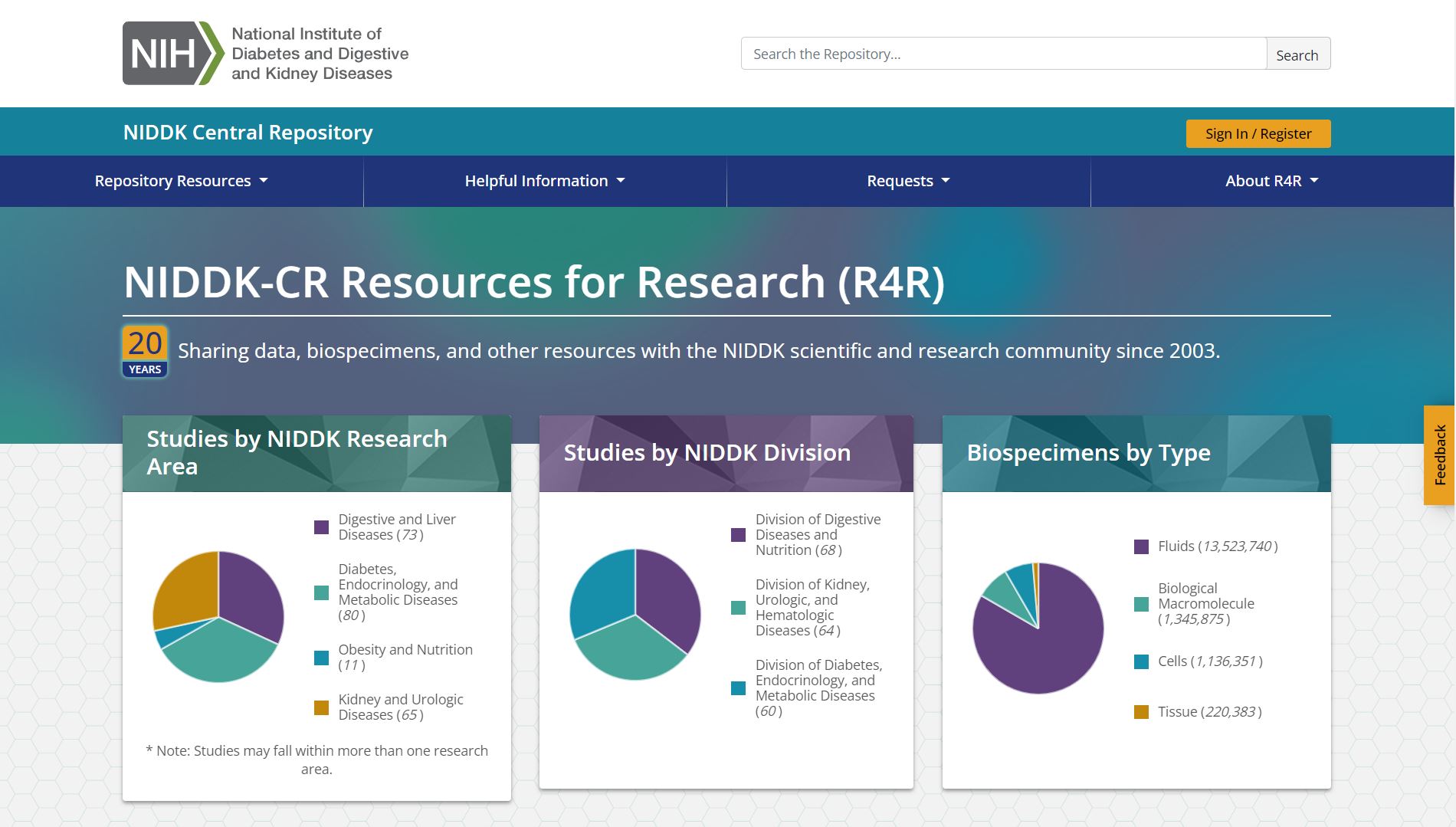 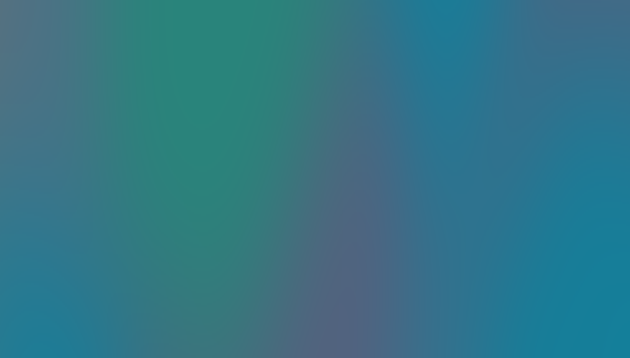 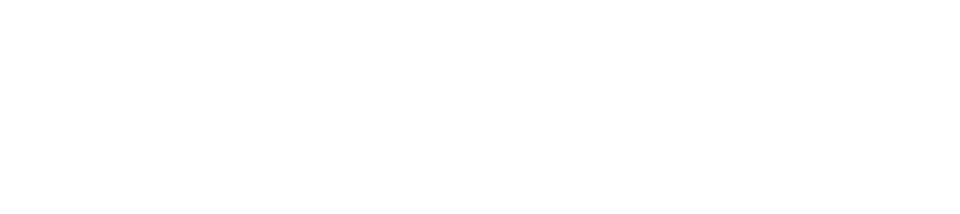 Thank you!